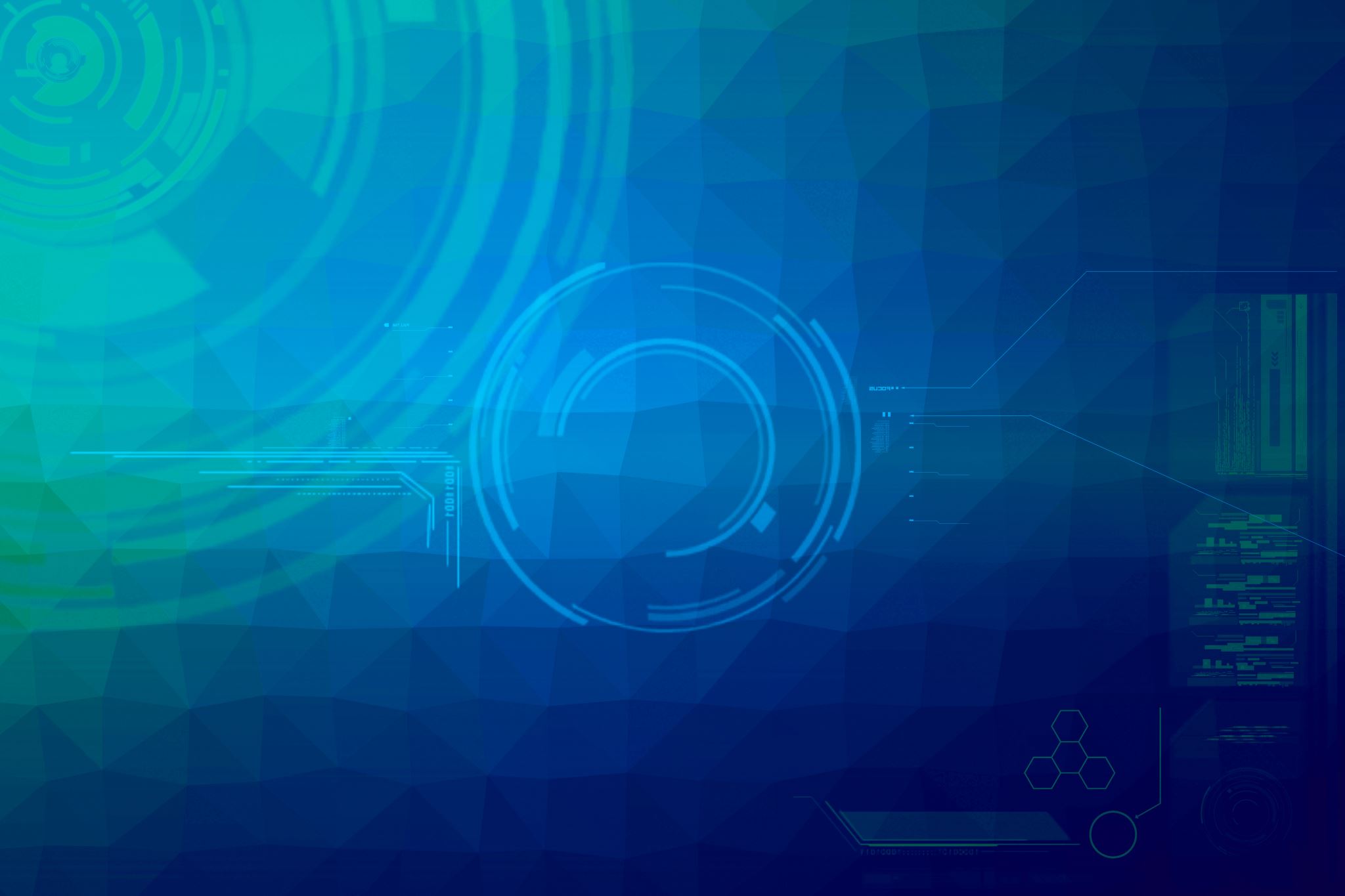 La enseñanza de ELE desde la Neuroeducación
Pilar Chacón Fdez.
Neuroeducación: Es una disciplina que promueve la integración entre las ciencias de la educación y la neurología, donde educadores y neurocientíficos se sirven de áreas como la psicología, la neurociencia, la educación y la ciencia cognitiva, con el fin de es producir una mejora en los métodos de enseñanza y en  el proceso de enseñanza-aprendizaje.
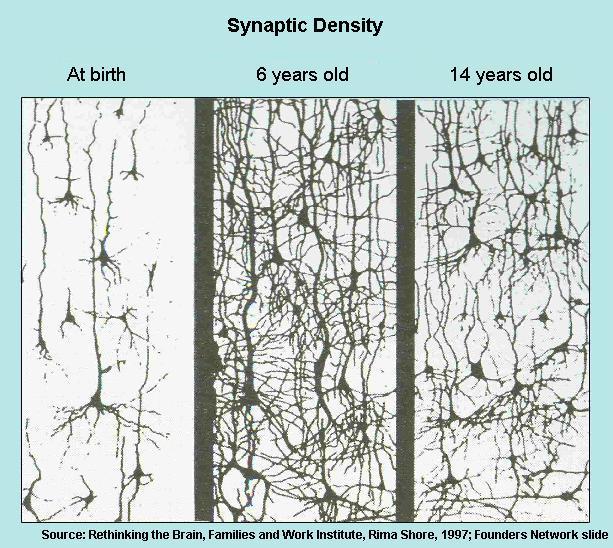 El aprendizaje de una segunda lengua debe iniciarse a las edades más tempranas posibles.
Según la neurociencia, el periodo sensible para el aprendizaje de segundas lenguas  sería hasta los 8 años, de forma que, aunque el aprendizaje es posible en otras etapas de la vida, nunca se hará de manera tan eficiente como en la primera infancia, sobre todo a nivel de pronunciación y de desarrollo fonológico de la lengua.
Alrededor de los 6 años , es cuando hay una mayor densidad sináptica. Esta proliferación de conexiones neuronales son las que posibilitan el aprendizaje  óptimo de una segunda lengua, con reultados similares a la de la lengua nativa.
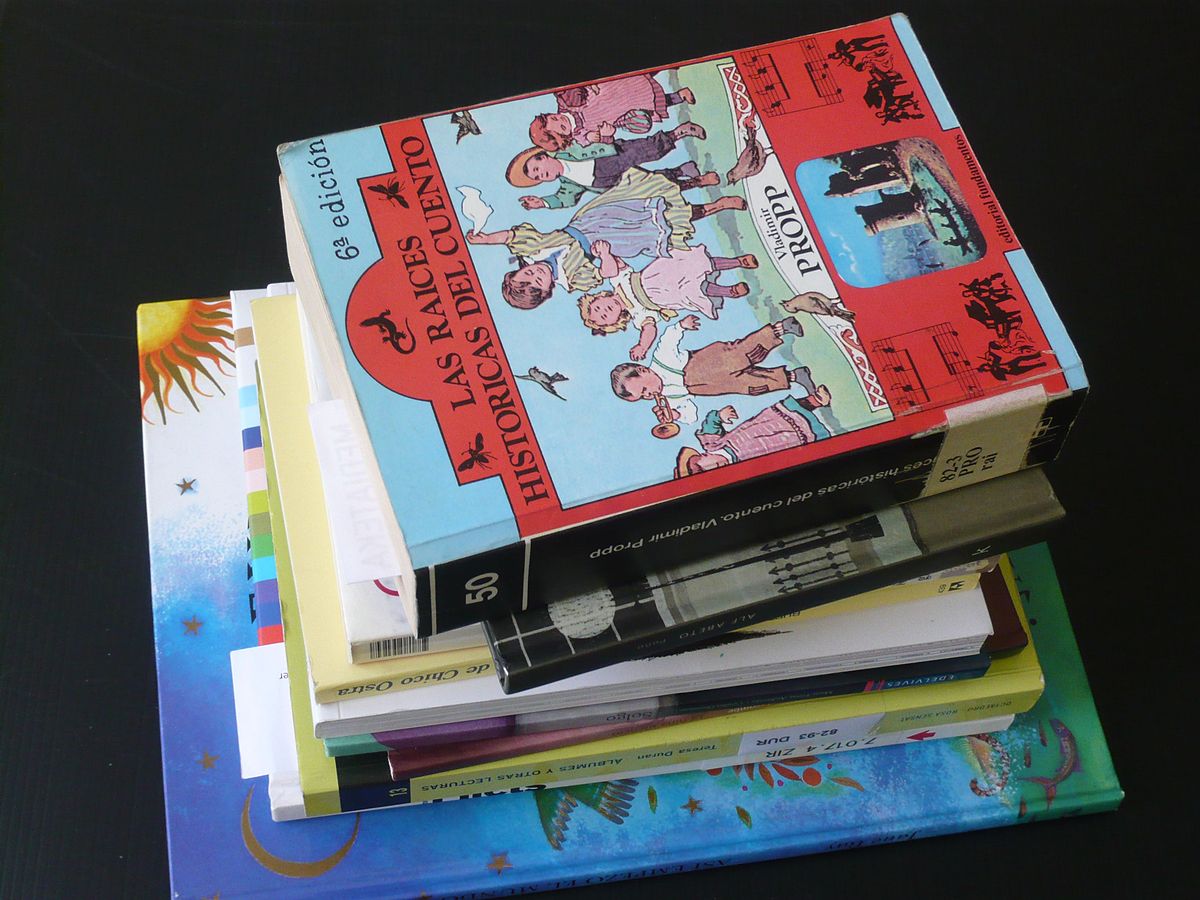 Aprender una lengua es más que aprender su vocabulario o su gramática
Para que el aprendizaje de una lengua sea significativo, ha de convertirse en una experiencia emocionante y enriquecedora.
Esta foto de Autor desconocido está bajo licencia CC BY-SA
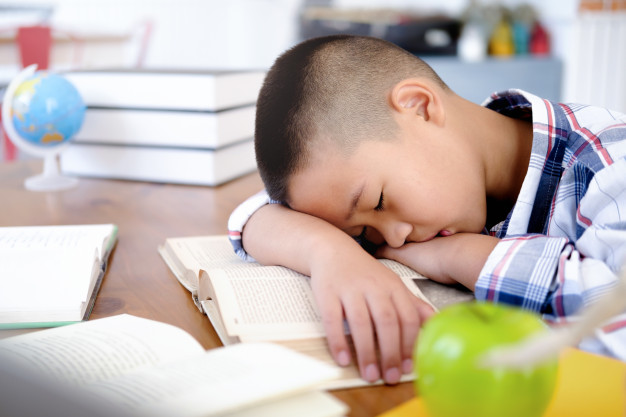 La neurociencia demuestra cómo nuestro estado emocional influye en nuestra capacidad de percepción, atención, concentración y memoria, y cómo las emociones determinan nuestra capacidad de aprendizaje.
Cuando nos sentimos cansados, distraídos o nerviosos, nuestra atención disminuye, y con ella nuestra capacidad para aprender una lengua.
Una vez que se produce una emoción, es difícil que el córtex o corteza cerebral pueda  desconectarse de ella.
La corteza cerebral es la estructura más extensa y funcionalmente significativa del cerebro y es la zona donde se integran capacidades cognitivas, y donde se encuentra nuestra capacidad para ser conscientes, establecer relaciones y realizer razonamientos complejos.
Las emociones están intrínsecamente ligadas al córtex.
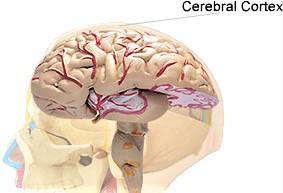 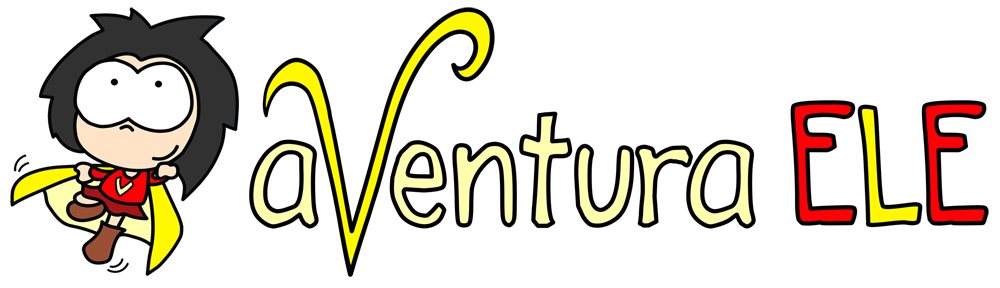 Veamos unos pasos para hacer del aprendizaje del español una aventura apasionante:
1º EL AMBIENTE
Crear un ambiente emocionalmente positivo donde los alumnos se sientan integrados, aceptados y reconocidos.
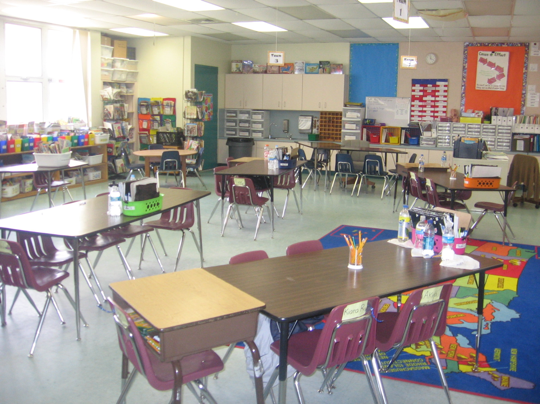 Crear espacios agradables, luminosos y ventilados, con estímulos visuales y auditivos, en el que los niños de encuentren seguros y a gusto.
Son recomendables los rincones temáticos, que deben cambiarse periódicamente.
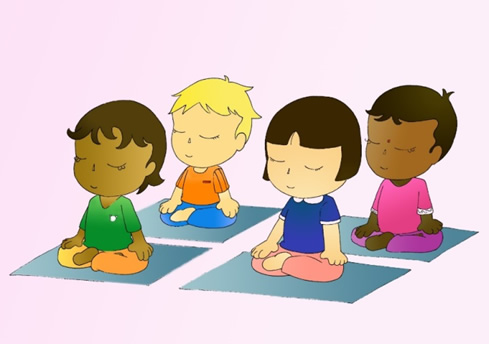 2º EL BIENESTAR PERSONAL Y GRUPALIniciar las clases con técnicas de relajación y concentración, para crear una atmósfera de armonía y bienestar y reducir la ansiedad, el estrés y la distracción.
Utilizar dinámicas de grupo, que les ayuden a identificar  las emociones propias  y las de los demás.
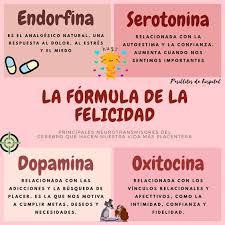 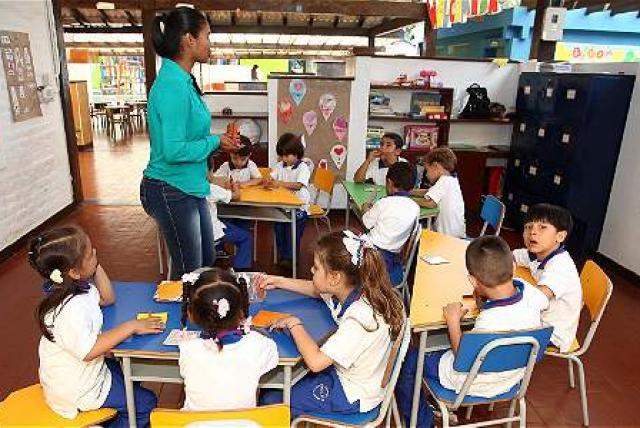 En un ambiente favorable, el cerebro libera neurotransmisores de la confianza y el bienestar, que hacen sentirse bien y predisponen para un aprendizaje exitoso individual y grupal.
Endorfinas, serotonina, dopamina y oxitocina.
3º PROPONER UN DESAFÍO
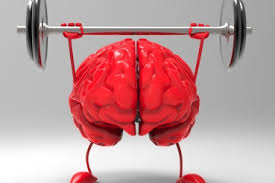 Buscar un tema que despierte la curiosidad del grupo, para estimular sus habilidades, capacidades y talentos.
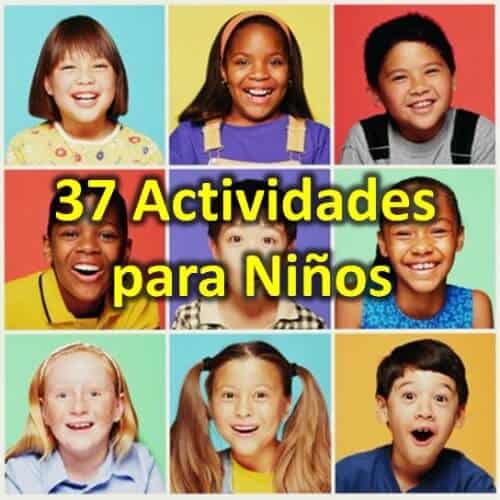 4º ELEGIR LAS ACTIVIDADES ADECUADAS
Utilizar actividades atractivas, recursos audiovisuales, métodos innovadores, y conectar lo aprendido con el mundo que les rodea.
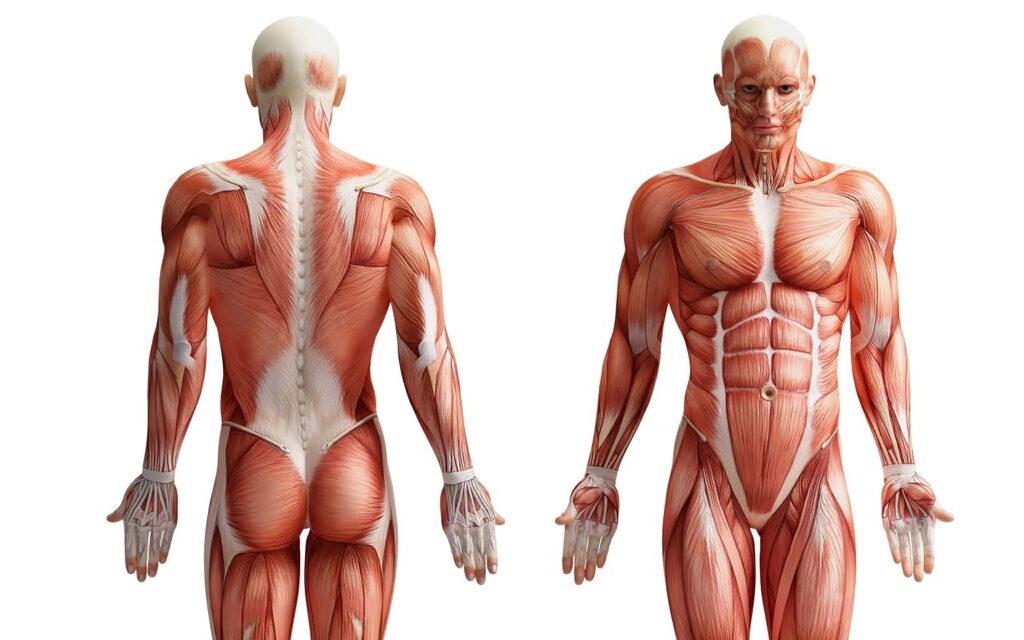 Veremos un ejemplo de UD.Elegiremos un tema que sea de su interés y que puedan relacionar con su vida personal y su entorno.
“EL CUERPO HUMANO”
https://www.youtube.com/watch?v=51Y0mS-fx8M
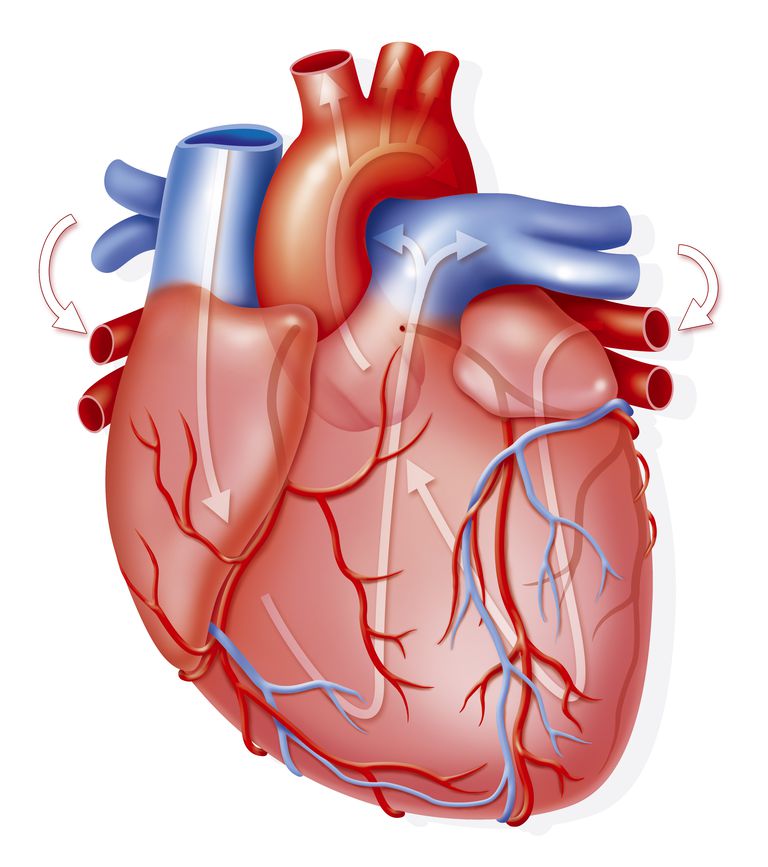 El tema se introducirá con un video sin imagen, donde sólo es significativo el sonido del latido cardiaco .
Activar el conocimiento previo
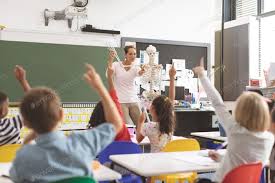 Se realizarán preguntas sobre el audio para activar el conocimiento previo de los alumnos ¿Qué es este sonido? ¿A qué os recuerda? ¿Lo habéis escuchado alguna vez?
https://www.youtube.com/watch?v=nAPhX9Rn02o
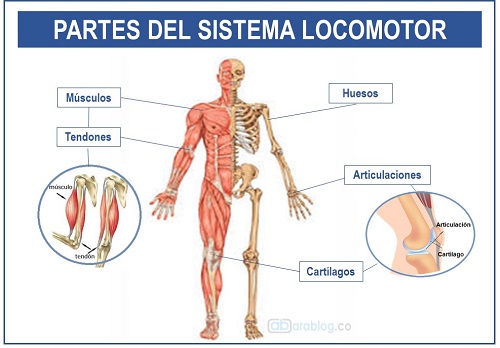 Luego, se irán proyectando imágenes de distintas partes del cuerpo con las palabras claves para identificarlas..
Palabras clave: cerebro-corazón-pulmones-músculos-huesos-estómago-hígado-intestinos…
https://www.youtube.com/watch?v=zabVr2bGrik&t=33s
Seguidamente se verá un video  donde se explica que todas las partes que integran nuestro cuerpo tienen su específica importancia y se introduce el vocabulario principal del tema: órganos, sistemas, funciones…
También se introducirán las estructuras gramaticales que se usarán en la unidad.
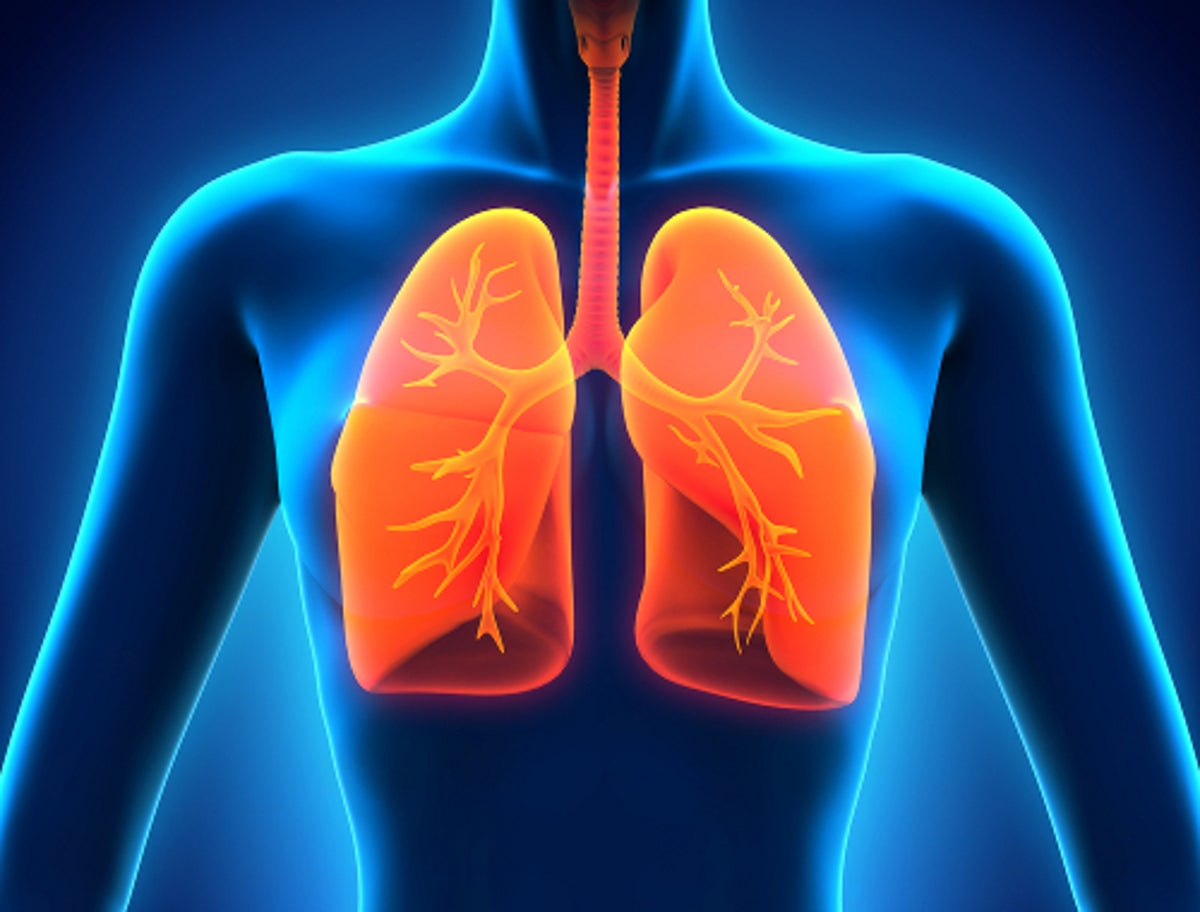 https://www.mundoprimaria.com/lecturas-para-ninos-primaria/la-mision-del-corazon
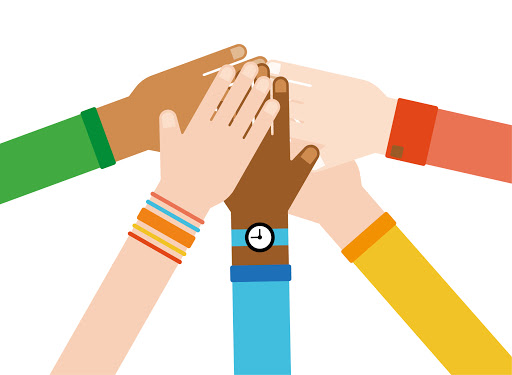 Grupos cooperativos de expertos
“Sólo se puede aprender aquello que se ama”Francisco Mora
Gracias por vuestra atención.